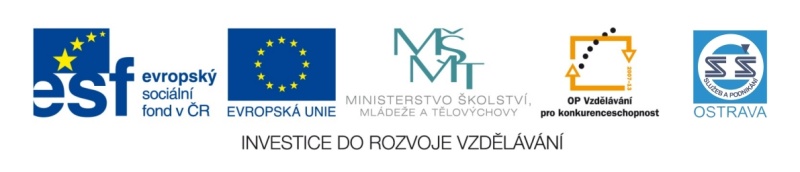 52_INOVACE_ZBO2_2164Ho
Výukový materiál v rámci projektu OPVK 1.5 Peníze středním školámČíslo projektu:		CZ.1.07/1.5.00/34.0883 Název projektu:		Rozvoj vzdělanostiČíslo šablony:   		V/2Datum vytvoření:	8. 01. 2013 			            Autor:			Bc. Marie Horvátová
Určeno pro předmět:      ZbožíznalstvíTematická oblast:	Obuv a kožená galanterie
Obor vzdělání:		Obchodník (66-41-L/01)  2. ročník                                            Název výukového materiálu: Rozdělení aktovek a kufrů
Materiál byl vytvořen v souladu se ŠVP příslušného oboru vzdělání.
Popis využití: Název výukového materiálu byl vytvořen s pomocí programu PowerPoint, na závěr shrnutí .
Výkladová hodina s kontrolními otázkami – diskuse.
Foto : www.bata.cz
Rozdělení aktovek a kufrů
Jednoduchá aktovka
Obvykle bez vnitřního členění

Uzavírá se klopnou na zámek

Mívá jednu kapsu nebo přihrádku
   na předním díle.
Aktovka jednoduchá
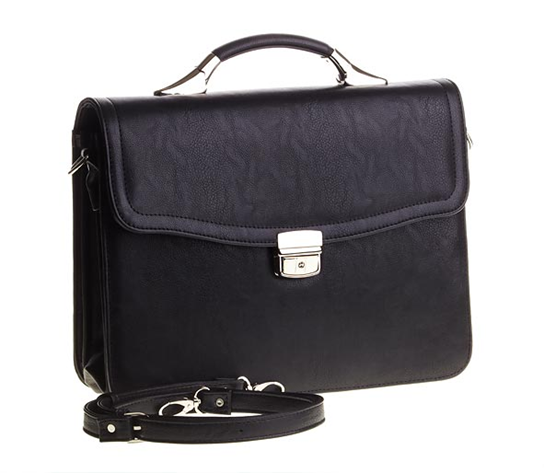 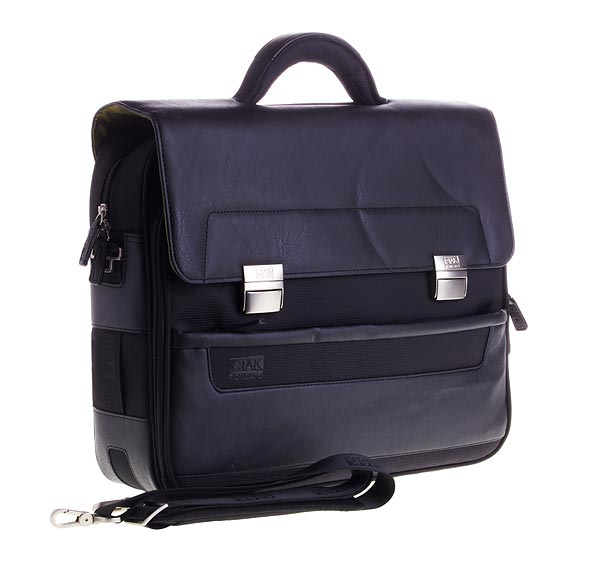 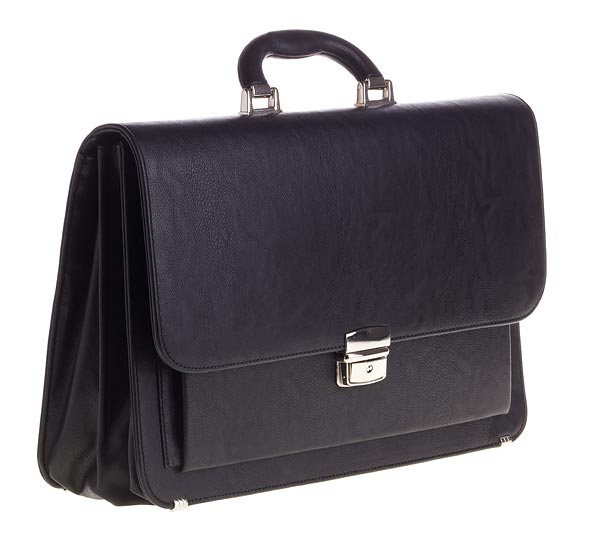 Aktovka kapsová

Vnitřní členění na přihrádky

Uzavírá se klopničkou nebo zipem

U klopničky bývají uzávěry se zámky
Aktovka kapsová
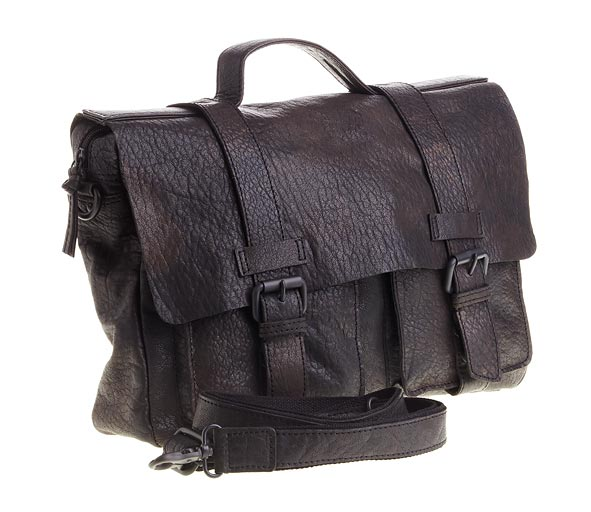 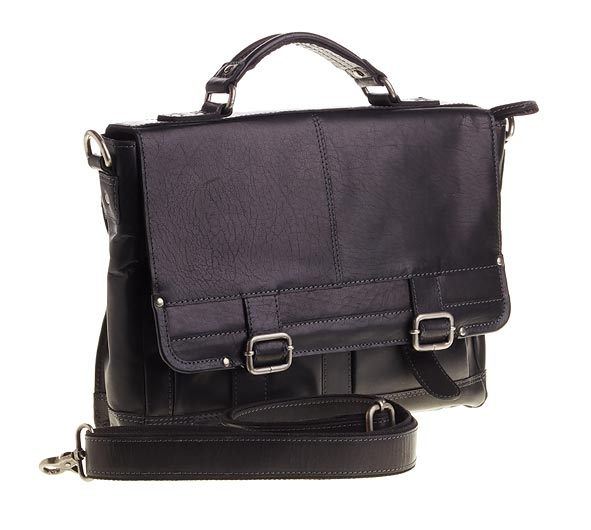 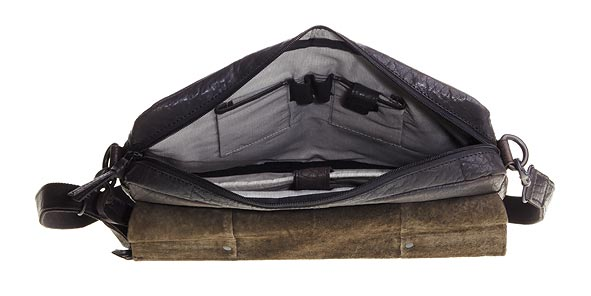 Spisovka

Jednoduchý typ bez držadel s úzkým 
   dnem 

Uzavírá se zipem, klopničkou 
    se zámkem, klipsou

Některé jsou vybaveny penálem,
    blokem, kalkulačkou, psací složkou atd.
Spisovka
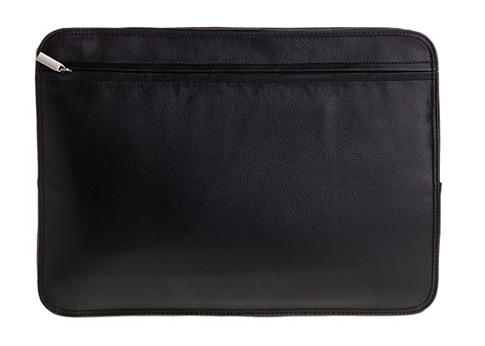 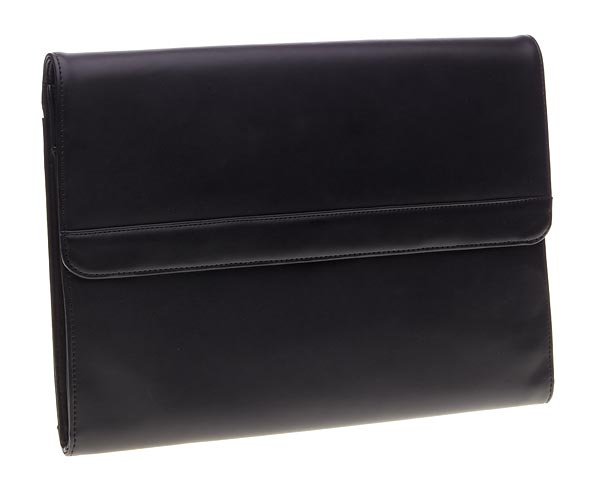 Školní batoh (aktovka)

Řemeny na zadním díle

Podle velikosti jsou členěny přihrádky

Na předním díle jsou bezpečnostní
    reflexní prvky

Mají být lehké a omyvatelné
Školní batohy
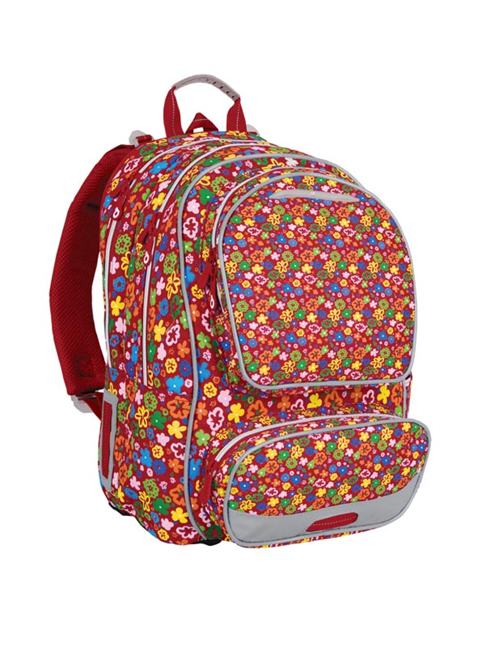 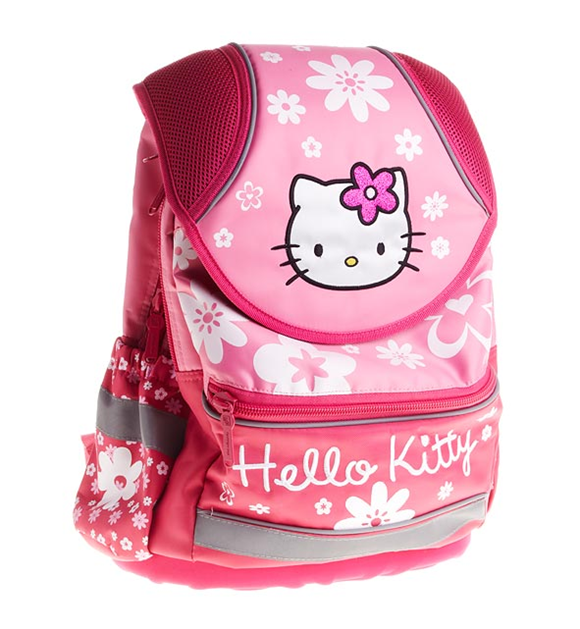 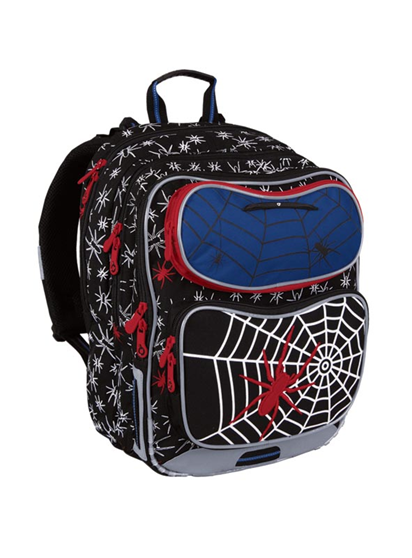 Brašna/batoh na notebook
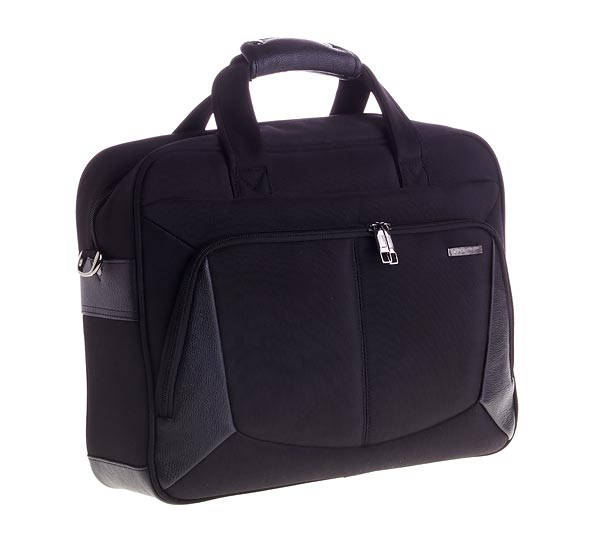 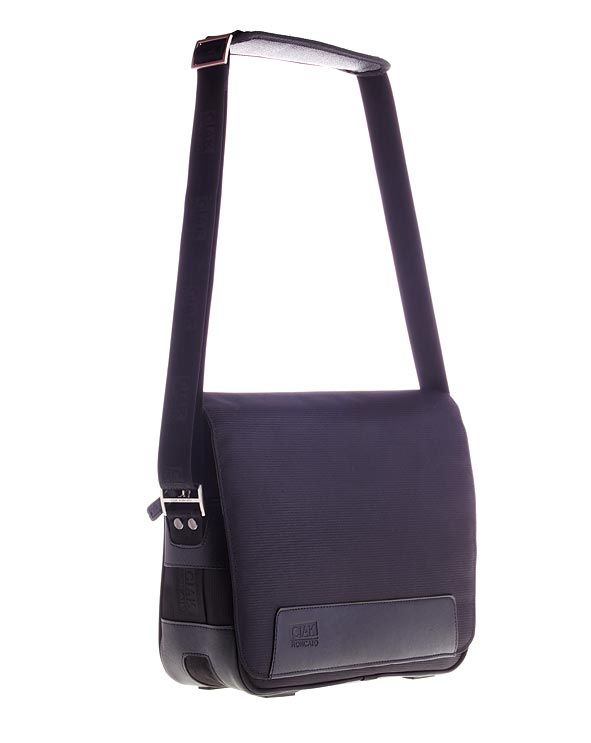 Kufry cestovní
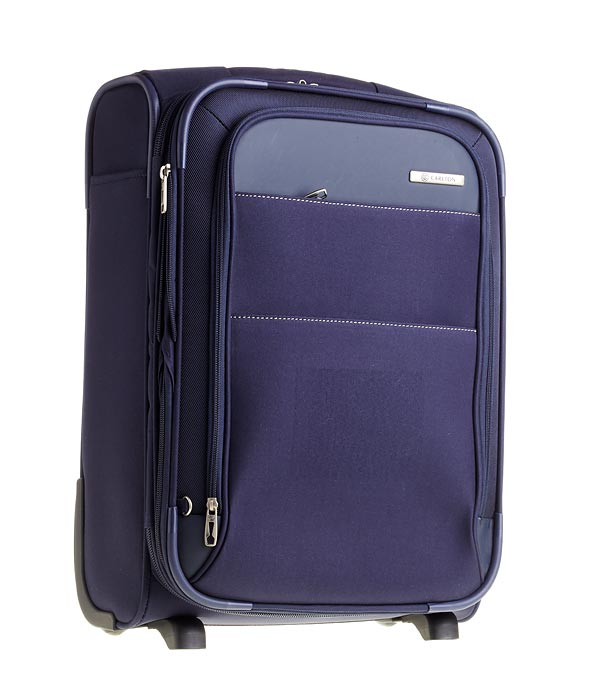 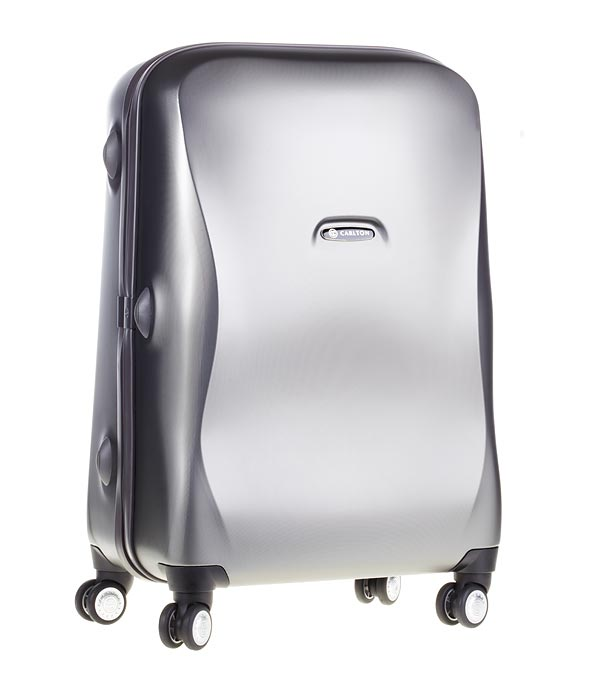 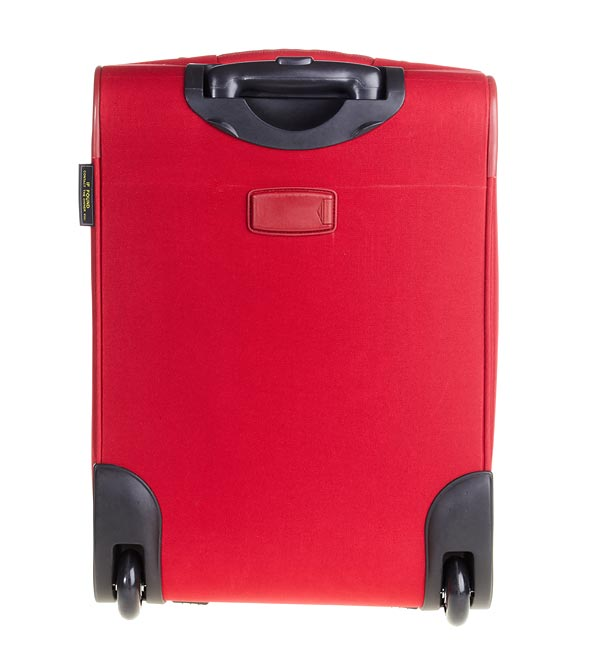 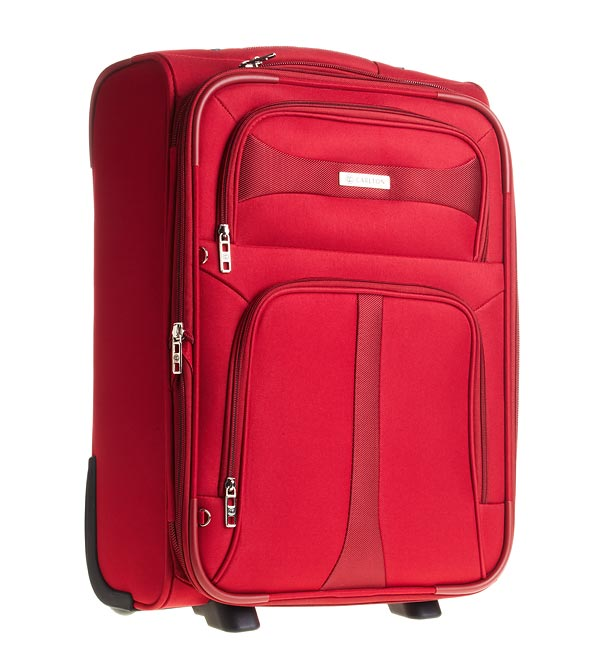 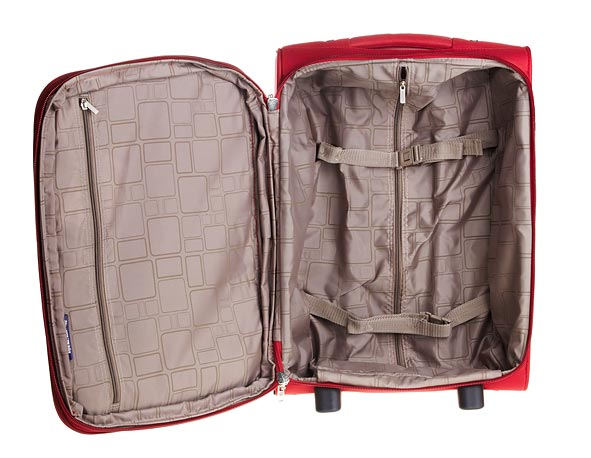 Kufry dělíme podle účelu použití na :

cestovní
letecké
kloboukové
na notebuky
Cestovní taška
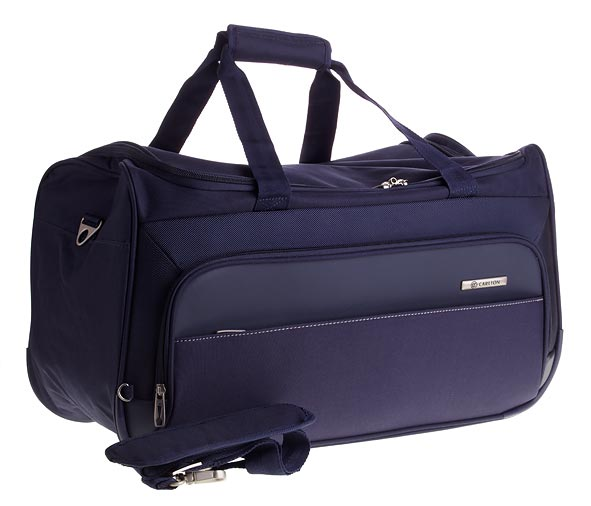 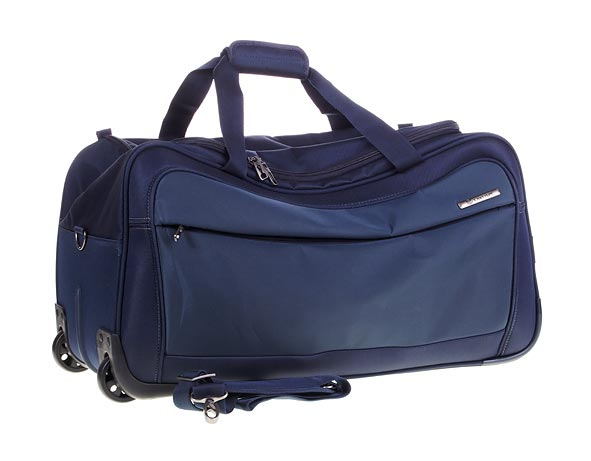 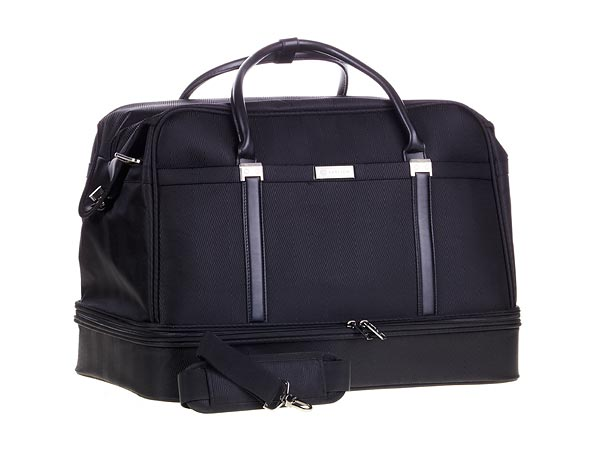 Otázky k opakování

Jaké máme typy aktovek a čím se liší?
Jak rozdělujeme kabelky?
Jak rozdělujeme kabely?
Z jakého materiálu jsou kufry?
Rozdělte kufry podle účelu použití.